সবাইকে ফুলের শুভেচ্ছা
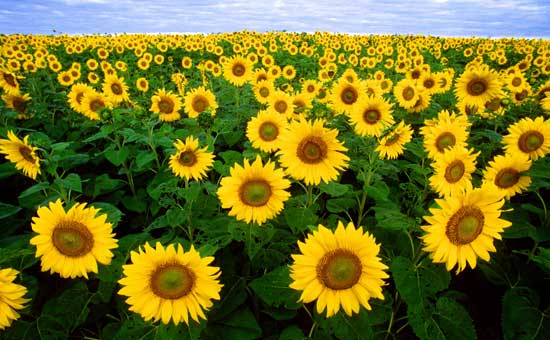 সুর্বনা রাণী নাথ
সহকারি  শিক্ষক 
নরোত্তম পুর মুসলিম সঃ প্রাঃ বিদ্যালয়
কবিরহাট,নোয়াখালী.
মোবাইল – ০১৭৪৮৯৪৫১৫২
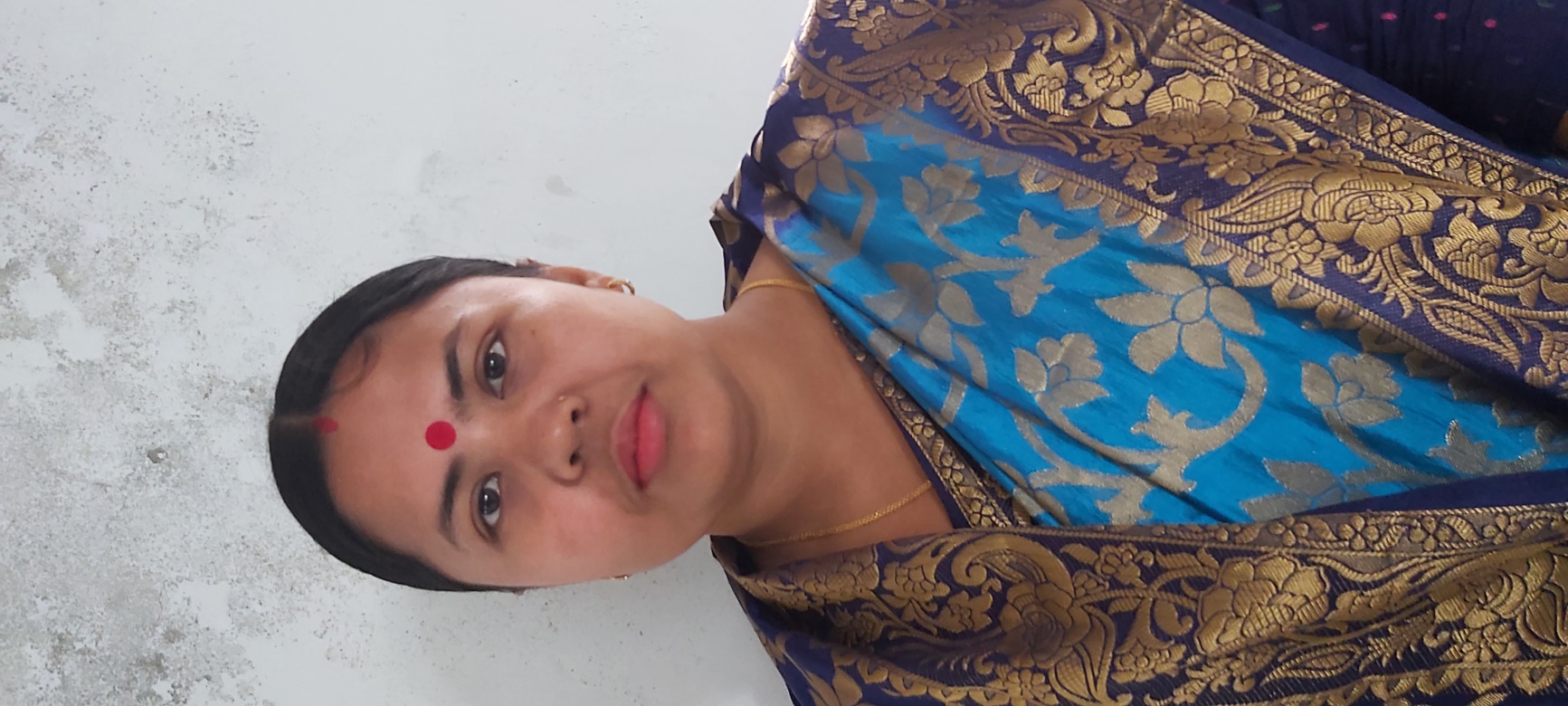 বিষয় পরিচিতি
বিষয় – প্রাথমিক গণিত 
শ্রেণি –দ্বিতীয় ,পাঠ-ভাগ 
পাঠ্যাংশ-৬.১ এর  পৃষ্ঠা- ৬৪, ৬৫ 

অধ্যায়- ৬     সময় – ৪০মিনিট
শিখন ফল
এই পাঠ শেষে শিক্ষার্থীরা শিখবেঃ
৯.১.১ উপকরন ব্যবহারের মাধ্যমে ভাগ করতে পারবে .
আবেগ সৃষ্টি
ছড়ার  মাধ্যমে
 ভাগ অঙ্ক আমার নাম 
বলি কানে কানে 
সংখ্যা থেকে সংখ্যা 
ভাগ করতে  
  সবাই আমায় জানে
পাঠ ঘোষণা
ভাগ
বাস্তব 
পর্যায়
শ্রেণি  কক্ষে কাঠি/ কলমের মাধ্যমে ভাগের  
ধারণা প্রদান
থালাতে ১২  টি  বিস্কুট  আছে.
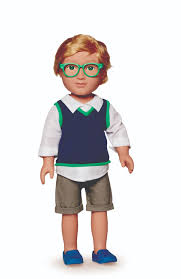 ৩জনকে সমানভাবে ভাগ করে দিতে হবে .
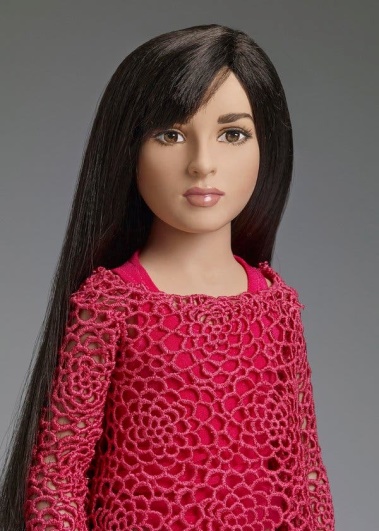 প্রত্যেকে কয়টি করে পাবে
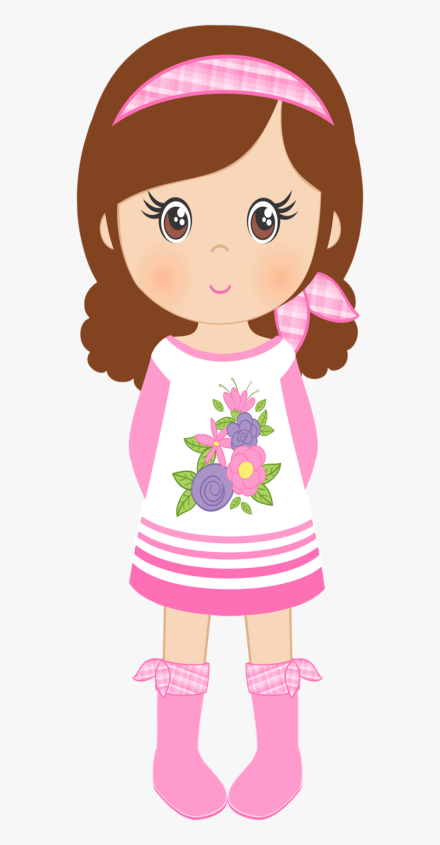 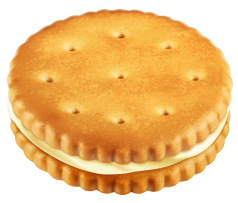 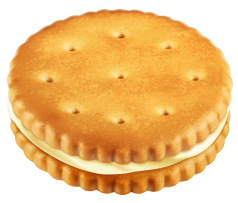 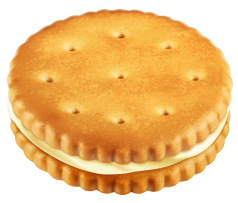 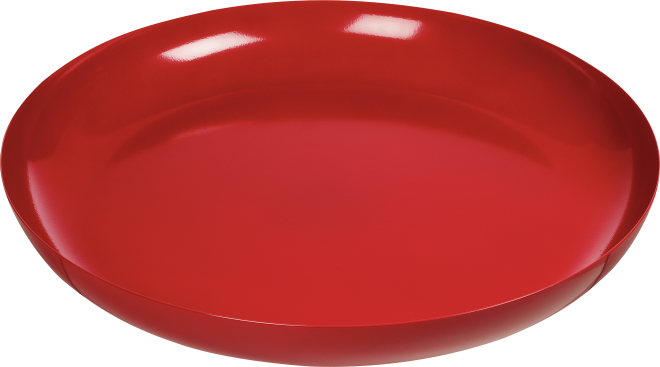 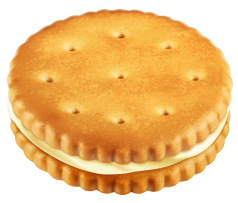 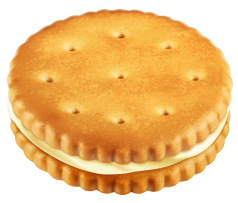 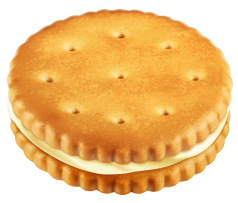 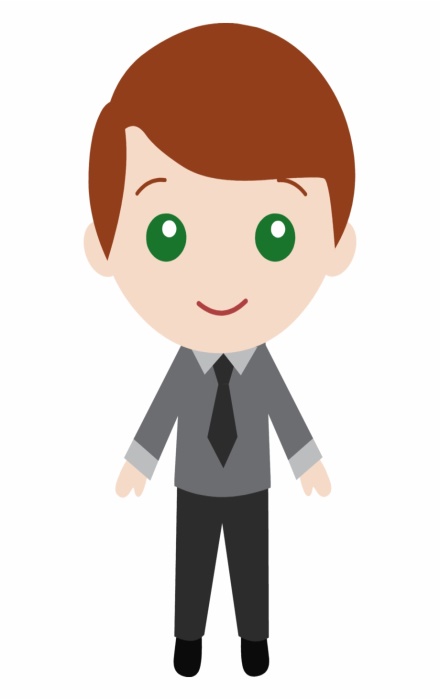 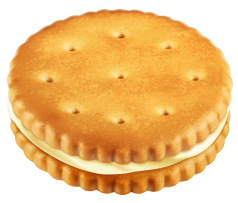 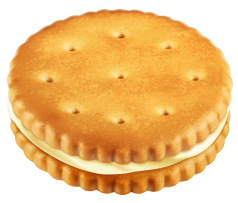 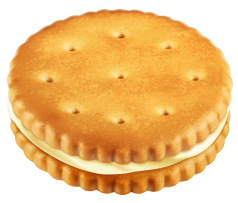 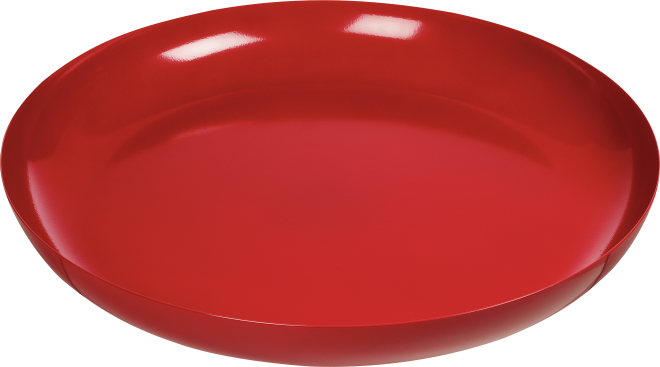 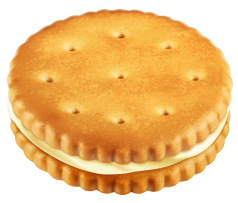 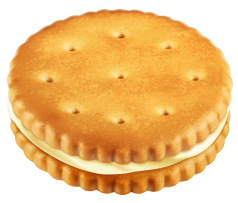 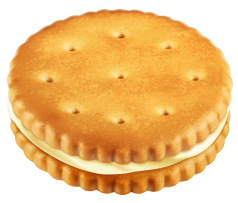 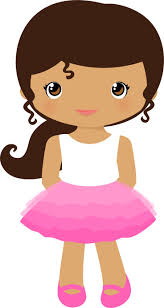 12টি
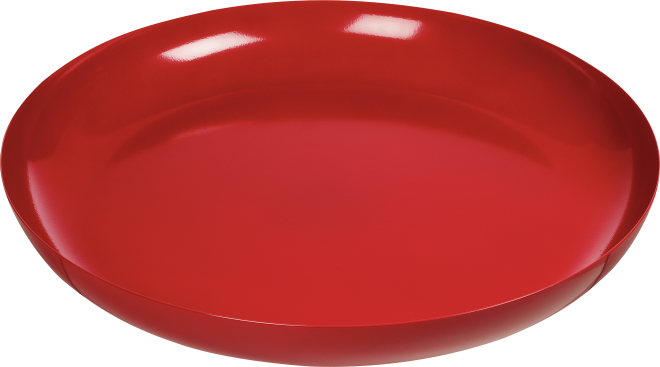 ৩ জনকে ভাগ করে দিতে হবে
12
3
4
গাণিতিক বাক্যে প্রকাশ
১২
৩
৪
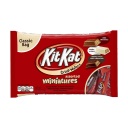 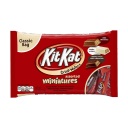 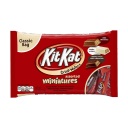 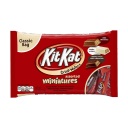 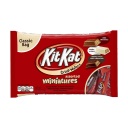 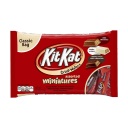 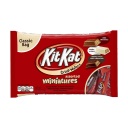 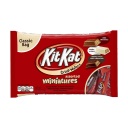 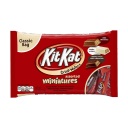 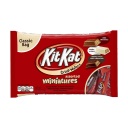 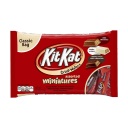 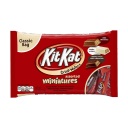 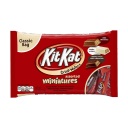 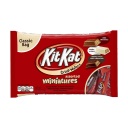 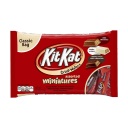 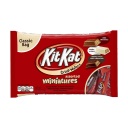 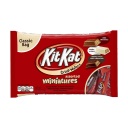 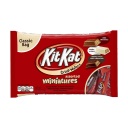 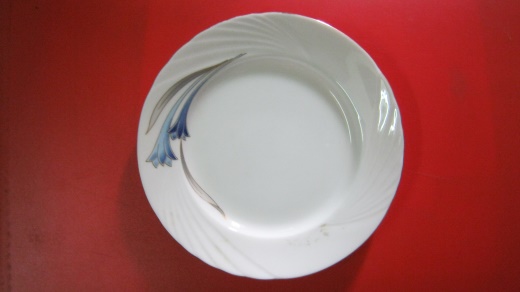 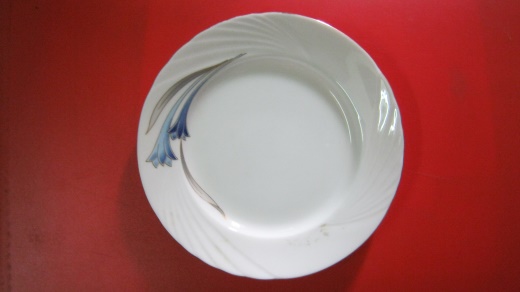 ১৮টি
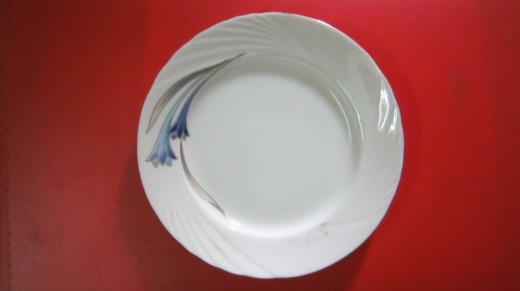 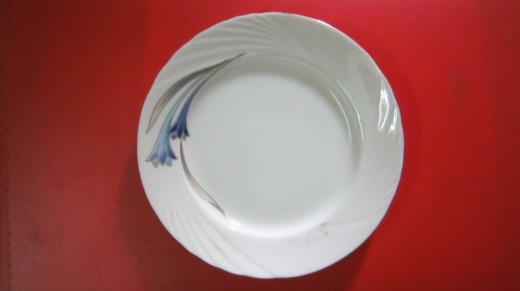 ৬ টি প্লেটে ভাগ করে দিতে হবে
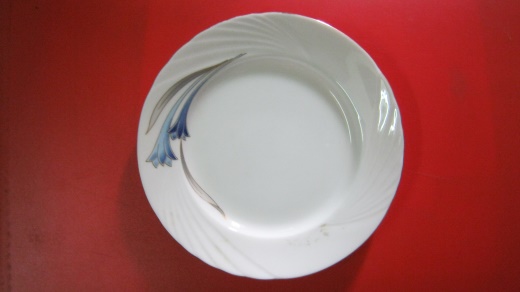 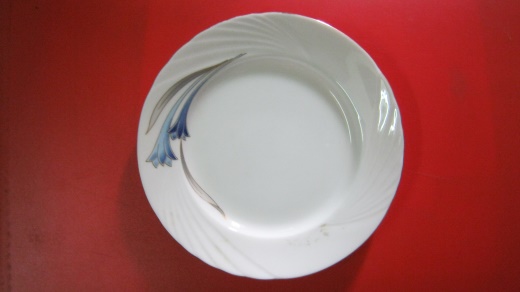 18
6
3
বইয়ের সাথে সংযোগ
ও 
চক  র্বোড ব্যবহার
দলীয় কাজ
১২ টি কমলা ৪ জন শিশুকে সমান  ভাবে  ভাগ করে দিলে , প্রত্যেক শিশু কয়টি করে কমলা পাবে?
দলের নাম
যোগ
বিয়োগ
৪
৩
বাড়ির কাজ
যদি ১৫ টি কাগজ ৩ জন শিশুকে সমান ভাবে ভাগ করে দেওয়া হয়,তবে প্রত্যেক শিশু কয় টি করে কাগজ পাবে?
ধন্যবাদ
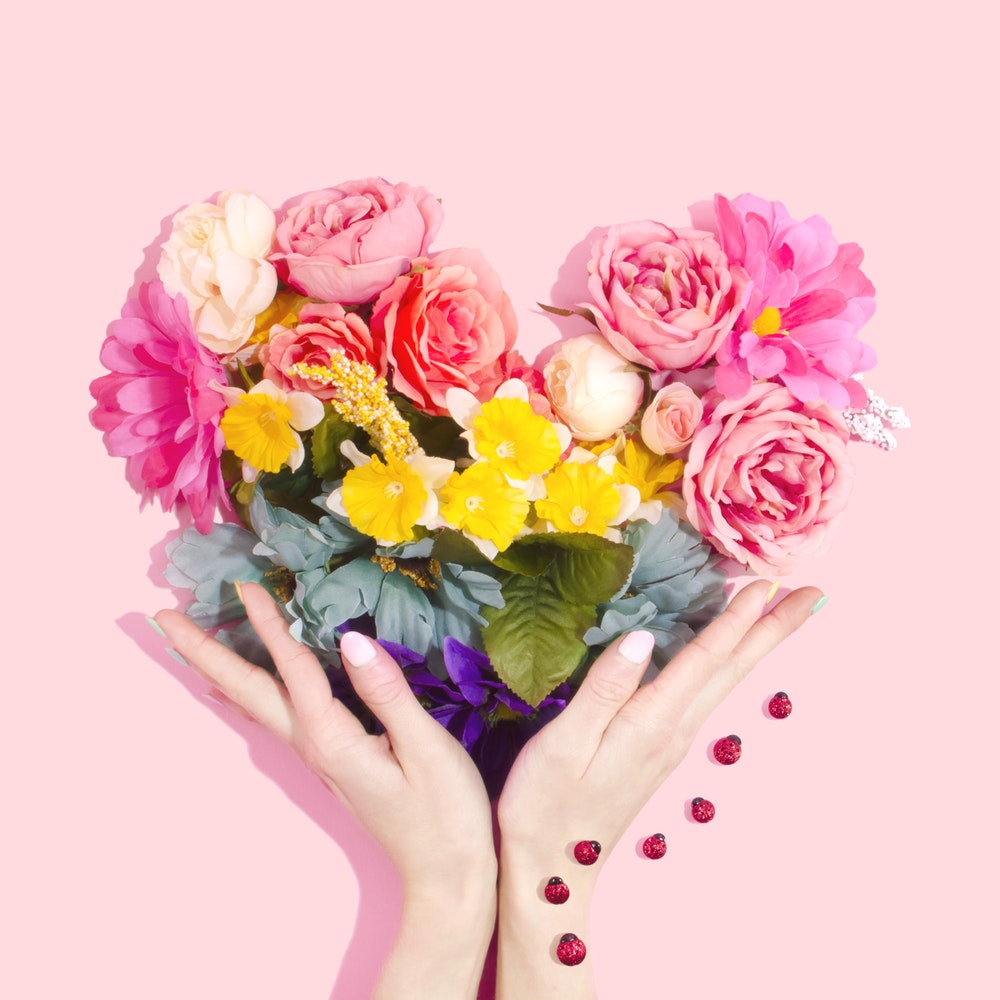